Governance & the Curriculum Committee
Friday July 14, 2023
Breakout Session 3
9:00am – 10:15am
RC F&C
[Speaker Notes: CJ]
California Code of Regulations §55002 requires that the college/district curriculum committee be established by mutual agreement between the administration and academic senate. This session will consist of a primer on the requirements for establishing the curriculum committee, some examples of how colleges have set up their curriculum committees, and a lively discussion about curriculum committee governance: local structures, processes, and possibilities.

Overview
Regulations: Curriculum and Governance
Curriculum Development Criteria 
Pressures, Tensions, and Challenges that Emerge
Structure of your Curriculum Committee
Presentation Description
& 
Overview
2
[Speaker Notes: CJ]
Introductions
Kelly Fowler, Vice President of Instruction, Mt. San Antonio College
Christopher Howerton, ASCCC At-Large Representative
Erik Reese, ASCCC Area C Representative
3
[Speaker Notes: All
Could have folks attending introduce themselves as well, depending on how many…]
What body approves curriculum?
4
[Speaker Notes: CJ
Collaboration framework]
California Education Code §70902(b)(7) 
“The governing board of each district shall establish procedures to ensure . . . the right of academic senates to assume primary responsibility for making recommendations in the areas of curriculum and academic standards.”

Title 5 §53200 lists the following as “academic and professional matters” often referred to “10+1”: 
curriculum, including establishing prerequisites and placing courses within disciplines;
degree and certificate requirements;
grading policies;
educational program development;
standards or policies regarding student preparation and success;
RegulationsCurriculum & Governance
Curriculum Authority –Academic Senates
5
[Speaker Notes: CJ
Out of 74 CA Community College Districts (Governing BP or AP on Participatory Governance) Data collected by C. Howerton.
Curriculum: 73% is Rely Primarily on AS Recommendation
Degree & Certs: 73% Rely Primarily on AS Recommendation
Grading Policies: 73% Rely Primarily on AS Recommendation
Education Program Development: 41% RM; 40% MA
Standards: 56% Rely Primarily; 25% MA

*note 19% out of all districts had no delineation either way for all 10+1.]
Title 5 §55002 : 
The college and/or district curriculum committee recommending the course shall be established by the mutual agreement of the college and/or district administration and the academic senate. The committee shall be either a committee of the academic senate or a committee that includes faculty and is otherwise comprised in a way that is mutually agreeable to the college and/or district administration and the academic senate.
RegulationsCurriculum & Governance 2
Curriculum Authority –
Curriculum Committees
6
[Speaker Notes: CJ
This section of Title 5 also includes standards and criteria for courses.]
Curriculum recommended by Curriculum Committees to Governing Boards for approval.  

CEC §70902 “The [local] governing board shall establish policies for, and approve, individual courses that are offered in approved educational programs without referral to the board of governors.” etc.   

Rules for local approval, annual certification, and periodic audits.  

Curriculum approved by the local governing board submitted to the CO for either chaptering or approval, depending on the type of curriculum.
RegulationsCurriculum & Governance 3
Curriculum Authority-
Local Board & Chancellor’s Office
7
[Speaker Notes: CJ]
Development Criteria:Looking at the Big Picture
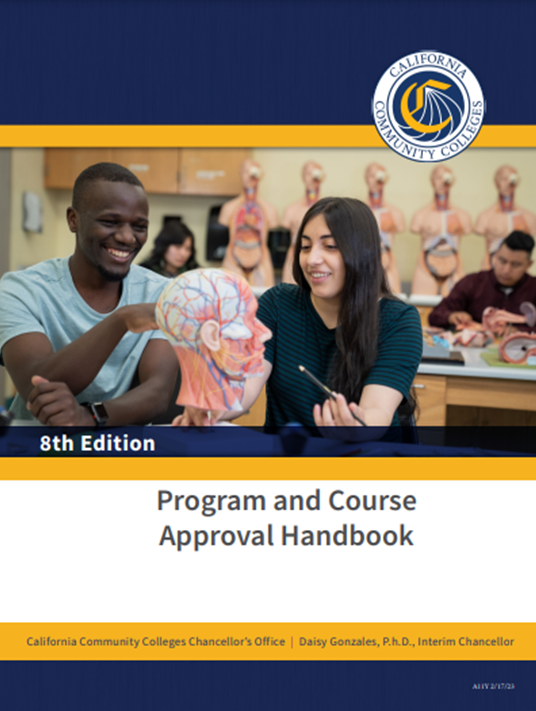 PCAH 8th ed. (p.24- 26)
“Five criteria are used by the Chancellor’s Office to approve credit programs and noncredit programs and courses that are subject to Chancellor’s Office review. They were derived from statute, regulation, intersegmental agreements, guidelines provided by transfer institutions and industry, recommendations of accrediting institutions, and the standards of good practice established in the field of curriculum design.”
“These criteria have been endorsed by the community college system as an integral part of the best practice for curriculum development.”
8
[Speaker Notes: Erik]
Development Criteria
Local curriculum approval should assure that each proposal meets five criteria: 

Appropriateness to Mission
Need
Curriculum Standards
Adequate Resources 
Compliance

These establish the “big picture” in approval processes.
9
[Speaker Notes: Erik]
“The stated goals and objectives of the proposed program, or the objectives defined in the Course Outline of Record, must be consistent with the mission of the community colleges as established by the Legislature in California Education Code section 66010.4.”

Five types of curriculum that fall within the mission of the community colleges: 
Degree-applicable credit
Non-degree-applicable credit
Noncredit
Contract education
Fee-based community service classes
State approval is required for credit programs and for noncredit programs and courses.
Appropriateness to Mission
10
[Speaker Notes: Kelly]
Appropriateness to Mission (cont.)
Basic Considerations for Committee Approval
Must be directed at the appropriate level for community colleges; that is, it must not be directed at a level beyond the associate degree or the first two years of college. 
Must address a valid transfer, occupational, basic skills, civic education, or lifelong learning purpose. It must not be primarily avocational or recreational. 
Should also be congruent with the mission statement and master plan of the college and district.
Courses must provide distinct instructional content and specific instructional objectives. 
Non-instructional activities and services, such as assistive or therapeutic activities, use of college facilities or resources without specific instructional objectives, or assessment testing are not considered to be courses and are not supported by apportionment.
11
[Speaker Notes: Kelly]
Inclusion, diversity, equity, anti-racism, and accessibility (IDEAA) are at the core of the mission of community colleges
Comprehensive Mission Statement Ed Code 66010.1-66010.7
Higher Education Missions—Ed Code 66010.4
66010.2 (c): “Educational equity not only through a diverse and representative student body and faculty but also through educational environments in which each person, regardless of race, gender, gender identity, gender expression, sexual orientation, age, disability, or economic circumstances, has a reasonable chance to fully develop his or her potential.”
Example: DEI in Curriculum: Model Principles and Practices
IDEAA
12
[Speaker Notes: Kelly]
“The proposal must demonstrate a need for a program or course that meets the stated goals and objectives in the region the college proposes to serve with the program.”

Need can be determined by multiple factors, including: 
Educational master planning
Needs arising from program review
Documented labor market demand (Ed Code 78015)
Student demand for transfer preparation in a specific major or for general education
Student need for college preparation course work leading to collegiate courses.
CTE advisory committees and regional consortium 

“Furthermore, a proposed new program must not cause harmful competition with an existing program at another college.”
Need
13
[Speaker Notes: Erik]
Need (cont.)
Evidence of labor market need may be submitted in the form of: 
Statistical projections of growth in specific jobs by county (or labor market area) from the Employment Development Department’s (EDD) Labor Market Information (LMI) system 
Recent employer surveys 
Industry studies 
Regional economic studies 
Letters from employers 
Minutes of industry advisory committee meetings (when offered in conjunction with other evidence) 
Job advertisements for positions in the individual college’s service area 
Newspaper or magazine articles on industry or employment trends 
Studies or data from licensing agencies or professional associations
14
[Speaker Notes: Erik]
Title 5 mandates that all credit and noncredit curriculum must be approved by the college curriculum committee and district governing board (pursuant to chapter 6, subchapter 2, beginning with §55100) as meeting the standards outlined in §§55000 et seq.  
For program approval, documentation required to ensure:  
The program is designed so that successful completion of the program requirements will enable students to fulfill the program goals and objectives. 
Programs and courses are integrated, with courses designed to effectively meet their objectives and the goals and objectives of the programs for which they are required.
Course outlines of record meet all the requirements of title 5, section 55002 for credit and noncredit course requirements.
Curriculum Standards
15
[Speaker Notes: Kelly]
“The college must demonstrate that it has the resources to realistically maintain the program or course at the level of quality described in the application.”
This includes assurance of sufficient funding for:
Faculty compensation
Facilities and equipment
Library or learning resources and the college must demonstrate that 
Offering the course(s) at the level of quality described in the Course Outline(s) of Record

Further, the college “must commit to offering all of the required courses for the program at least once every two years, unless the goals and rationale for the particular program justify a longer time frame as being in the best interests of students.”
Adequate Resources
16
[Speaker Notes: Kelly
Collaboration with administration and faculty. Consider other processes such as program review for resource requests.
Helicopter program example!]
“It is also required that the design of the program or the course is not in conflict with any law including state and federal laws, both statues and regulations”
Some of the title 5 sections to note are: 
Open course regulations [Cal Code Regs, tit 5, § 51006] 
Course repeatability regulations [Cal. Code Regs., tit. 5, § 55040-55046 and 58161] 
Regulations regarding tutoring and learning assistance [Cal. Code Regs., tit. 5, §§ 58168-58172]
Regulations regarding open-entry open exit courses [Cal. Code Regs., tit. 5, §58164]
Statutes and regulations on student fees [Cal. Code Regs., tit. 5, §§ 76060.5, 76142, 76223, 76300, 76355, 76360, 76365, 76370, 76395] 
Prerequisite and enrollment limitation regulations [Cal. Code Regs., tit. 5,  § 55003] 
Particular provisions of the Nursing Practice Act [title 16]
Compliance
17
[Speaker Notes: Erik—references]
About the Development Criteria
Local practices vary; not all criteria are evaluated by curriculum committees

Some colleges and districts delegate review and endorsement of some criteria to other processes, e.g. departmental or administrative review, CIO review, tech review, etc. 
  
It is good practice for the five criteria to be explicitly discussed as part of new curriculum approval process to ensure adequate review and input from faculty and local senates.
18
[Speaker Notes: CJ]
Pressures, Tensions, and Challenges that Emerge
Examples of Possible Pressures:
Offer Appropriate Lower Division Coursework
Assist and Support Discipline Faculty Interests
Uphold CCC curricular standards
Community demands
Single College vs. Multi College District Challenges
Others?
Discussion Questions:
Ever feel conflicted by a curriculum proposal?
Does speaking up put you in conflict with a colleague?
Examples?

Yikes!
AB 928 & AB 1111
Follow up: What strategies help you navigate these turbulent waters?
19
[Speaker Notes: CJ
As we share discussion remind that this is a “safe space”  No Blame and No Shame! 

Follow up question: What strategies help navigate these turbulent waters?]
Structure and Placement of Your Curriculum Committee in Governance
Discussion Questions:
What is the leadership of your curriculum committee?
How is your membership organized? Voting members? Resource members? Representation?
Is your curriculum committee a sub-committee of your local senate? How does curriculum move from your curriculum committee to your governing board?  Does your curriculum committee have sub-committees, for example technical review?
What role does your faculty curriculum chair play in your academic senate operations?
How is information shared between your curriculum committee and your senate?
Process for Senate President review and sign off on local approval and annual certification.
20
[Speaker Notes: All]
As we consider governance with our curriculum work, do not forget the student voice in participatory governance.

Significant effect on students “9+1” (Title 5 §51023.7) “..colleges and districts must provide students the opportunity to ‘participate in formulation and development of district and college policies and procedures that have or will have a significant effect on students.” 
curriculum development
Student Voice in Curriculum Development
21
[Speaker Notes: Erik
It is our privilege/responsibility to provide a safe, welcoming environment that fosters student engagement in curricular discussion]
Review and evaluate the effectiveness of local curriculum processes
Ensure that local senate purview over curriculum and the connection between the local senate and the curriculum committee are well-understood
Ensure that the curriculum committee structure includes a diverse array of faculty, academic administrators, students, and staff that can provide a variety of expertise and perspectives without weakening faculty primacy over curriculum
Ensure that the process for the initiation of new curriculum and revisions to existing curriculum is clear, the technical review process is streamlined and effective, and curriculum committee meetings are run efficiently.
ASCCC Paper Recommendations
Ensuring Effective Curriculum Approval Processes: A Guide for Local Senates
22
[Speaker Notes: Erik]
Streamline the curriculum approval process by ensuring a sufficient frequency of curriculum approval opportunities by the curriculum committee and the governing board, establishing an expedited approval process for time-sensitive proposals, and providing individual colleges in multi-college districts autonomy over their curriculum
Provide professional development at the appropriate level for faculty, administrators, students, and staff, with more detailed training provided to those most closely involved with the local curriculum process
Advocate for sufficient resources to support the work of the college curriculum team, including reassigned time or additional compensation, and for the provision of ongoing funding and access to professional development opportunities
Ensure that faculty initiators of distance education proposals are provided with professional development on effective practices for ensuring regular and effective contact and compliance with accessibility requirements.
ASCCC Paper Recommendations (Cont.)
Ensuring Effective Curriculum Approval Processes: A Guide for Local Senates
23
[Speaker Notes: Erik]
Some Additional Resources
An Effective Curriculum Processes Primer (ASCCC) October 1, 2016
Ensuring Effective Curriculum Approval Processes: A guide for Local Senates (Adopted Spring 2016)
Program and Course Approval Handbook (PCAH) 8th Edition - CCCCO
24
[Speaker Notes: CJ]
Questions?Thank you!
info@asccc.org
[Speaker Notes: CJ]